IL CICLO DI RANKINE
Candigliota Roberta 
De Gregorio Luca
 Massaro Ornella 
Santoianni Gianluigi
 Sarangelo Rocco Pio
 Vicedomini Francesca Chiara
LE PRINCIPALI COMPONENTI DEL CICLO DI RANKINE
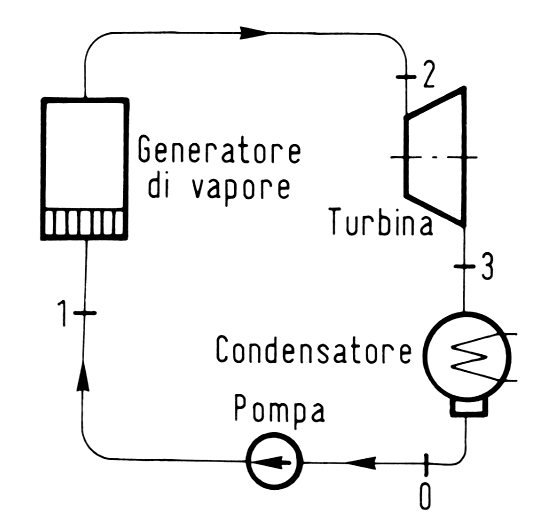 Pompa
Generatore di vapore
Turbina
Condensatore
Le fasi del ciclo
Il ciclo di Rankine è costituito dalle seguenti trasformazioni : 

COMPRESSIONE 
RISCALDAMENTO
ESPANSIONE 
CONDENSAZIONE

Due di esse sono delle trasformazioni  isoentropiche e due isobare.
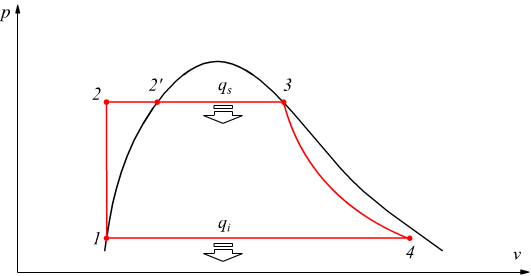 Cosa differenzia il ciclo di Rankine dal ciclo di Rankine a vapore surriscaldato?
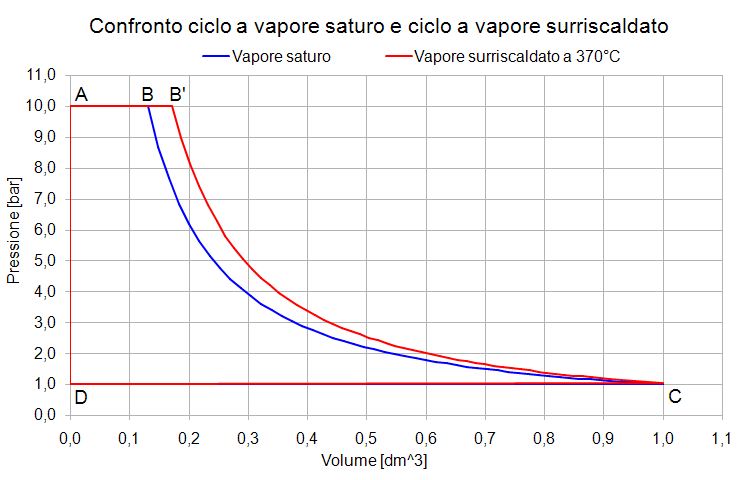 Confronto tra il ciclo di Rankine e quello di Carnot
RANKINE 
Ciclo pratico;
Ciclo endoreversibile;
Efficienza sempre minore rispetto a quella del ciclo di Carnot;
Il rendimento della macchina di Rankine è sempre minore di quella di Carnot;
CARNOT
Ciclo teorico;
Ciclo reversibile;
Massima efficienza, esclusivamente in condizioni ideali;
il rendimento dipende solo da Tc e Tf;
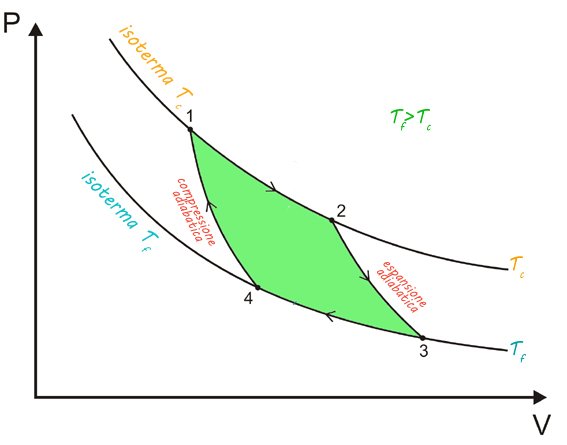 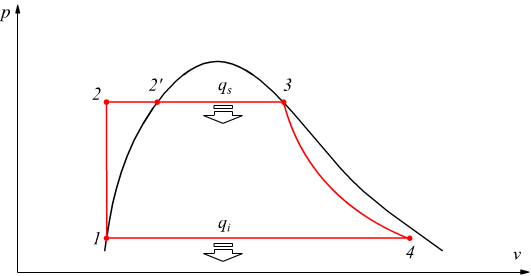 L’utilità del
ciclo di Rankine
Nelle centrali termoelettriche
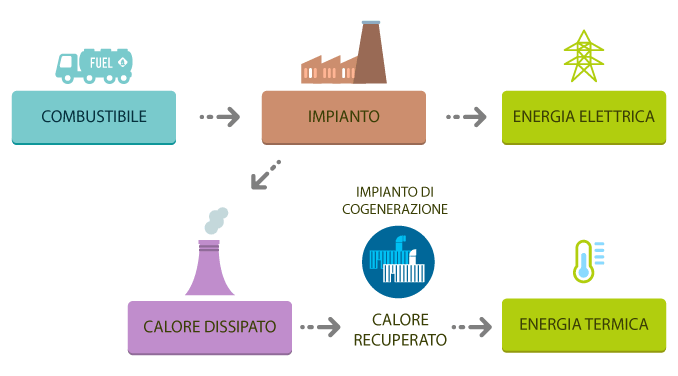 componenti
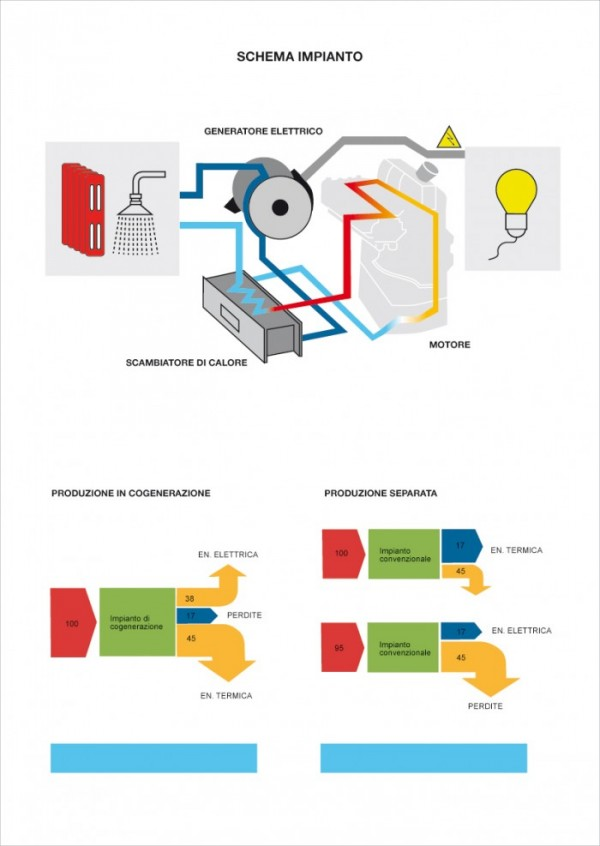 motore primo, che può essere alimentato in vari modi:

motori a combustione interna
turbine a gas
turbine a vapore
impianti a ciclo combinato turbina a gas/turbina a vapore

generatore elettrico;
scambiatori di calore.
vantaggi
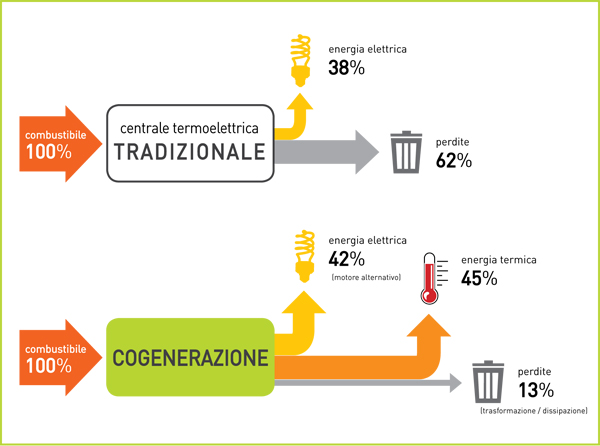 Riduce il consumo di energia primaria del 35% - 40% ;

Diminuisce le emissioni di sostanze inquinanti;

Si può beneficiare di incentivi se si investe in sistemi cogenerativi.